Veel vrucht! Lukas 8:4-15
Veel vrucht! Lukas 8,4-15
Waarom vertelt Jezus dit verhaal?
Lukas 8:12 geloof en redding van de wereld
1. God verlangt naar veel  vrucht!
Veel vrucht verheerlijkt God Johannes 15:2, 8
“De ranken die wel vrucht dragen, snoeit Hij om er nog meer vruchten aan te laten komen.” – “Door veel vrucht te dragen, bewijst u mijn discipelen te zijn. Daardoor wordt mijn Vader grootgemaakt. ” Joh 15: 2,8
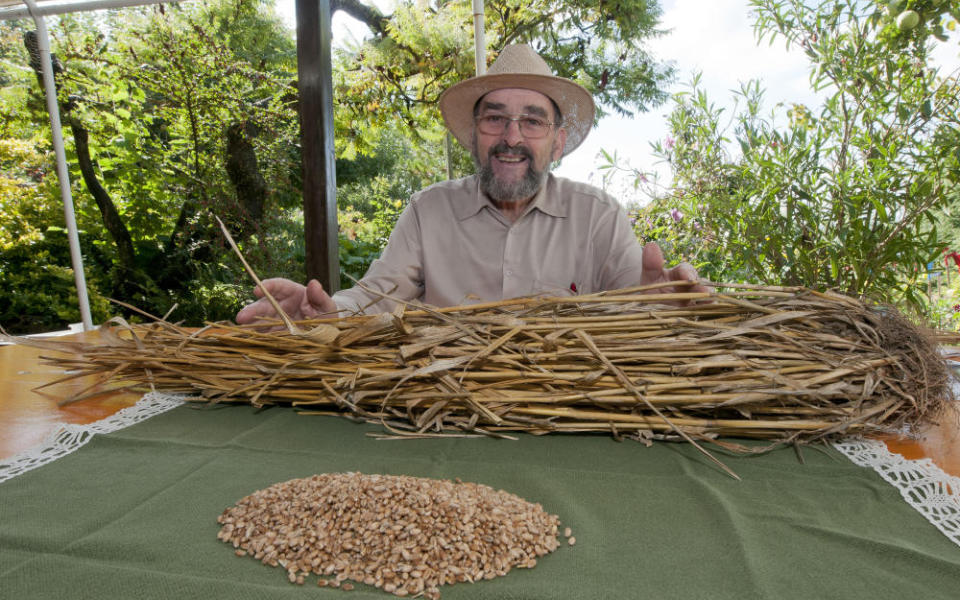 Out of 1 grain (one little seed) a harvest of 9600 grains
0,025 gr bring a harvest of 240 gr!
One grain brings forth 115 stalks
Der 80-jährige Frido Windeck freut sich über den gelungenen Versuch: Aus einem einzigen Weizenkorn wuchsen 115 Halme mit 9600 neuen Körnern.Fotos: Hüls 
http://www.nnp.de/lokales/limburg_und_umgebung/80-Jaehriger-dokumentiert-Wachstum-eines-Weizenkorns;art680,1006758
Veel vrucht! Lukas 8:4-15
2. Satan doet alles om vrucht te voorkomen! 
Hij wil ons vruchteloos maken. 

Vijanden van een leven vol vrucht : 
Een doorsnee Christen zijn
Veel vrucht! Lukas 8:4-15
oc
3. Jezus beschrijft ons hart : 
“op de weg”
“op rotsachtige bodem”
“tussen de distels”
“in vruchtbare aarde”   honderdvoudig vrucht!
Veel vrucht! Lukas 8:4-15
oc
Conclusie:
God wants to do great and wonderful things through you!
Ken je roeping!
Bescherm en bewaar de schat die in je is!
Blijf in Jezus!
Plant je zaadje!
5. Wees ervan overtuigd dat wat God in jou heeft gelegd, tot volle vrucht zal komen!
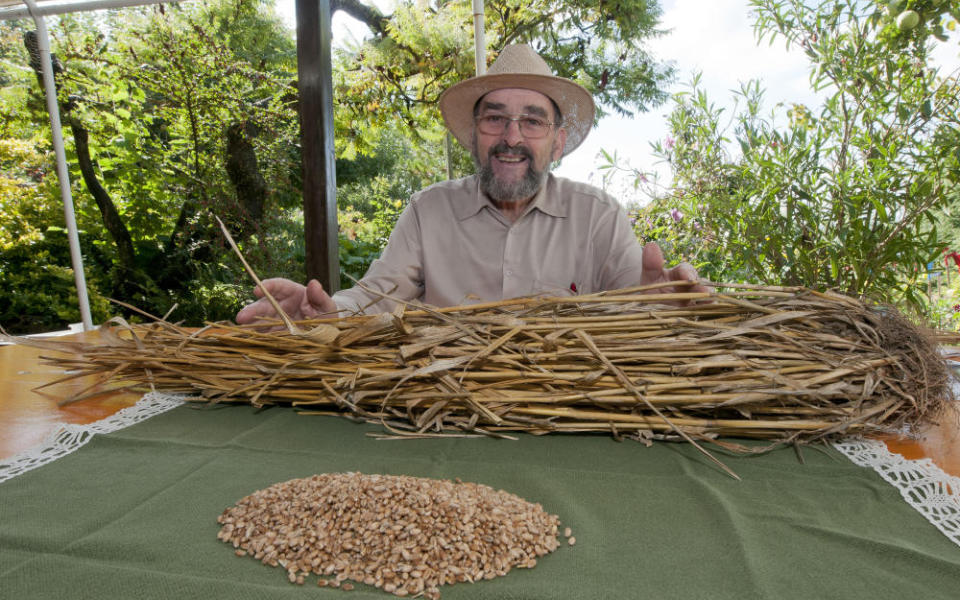 Out of 1 grain (one little seed) a harvest of 9600 grains
0,025 gr bring a harvest of 240 gr!
One grain brings forth 115 stalks
Der 80-jährige Frido Windeck freut sich über den gelungenen Versuch: Aus einem einzigen Weizenkorn wuchsen 115 Halme mit 9600 neuen Körnern.Fotos: Hüls 
http://www.nnp.de/lokales/limburg_und_umgebung/80-Jaehriger-dokumentiert-Wachstum-eines-Weizenkorns;art680,1006758